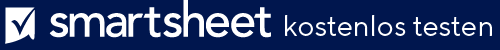 VORLAGE FÜR POST-PROJEKTNACHBESPRECHUNG
PROJEKTNAME
IHR
LOGO
Name des Unternehmens
 
Projekt-ID: 000000

Datum: 00/00/0000

 
PROJEKTMANAGER:
POST-PROJEKTNACHBESPRECHUNG
INHALTSVERZEICHNIS
9
5
1
ACTION ITEMS
PROJEKTPLAN
BEWERTUNG DER LEISTUNGEN: 
ZIELE
Beschreibender Text
Beschreibender Text
Beschreibender Text
10
6
2
ZUKÜNFTIGE PROJEKTE
WAS GUT GELAUFEN IST
LEISTUNGEN-ZEITLEISTE
Beschreibender Text
Beschreibender Text
Beschreibender Text
7
3
WAS HÄTTE BESSER LAUFEN KÖNNEN?
PERFORMANCE BEI QUALITÄT
Beschreibender Text
Beschreibender Text
8
4
WICHTIGE ERKENNTNISSE
BUDGET-PERFORMANCE
Beschreibender Text
Beschreibender Text
POST-PROJEKTNACHBESPRECHUNG | INHALTSVERZEICHNIS
1. BEWERTUNG DER LEISTUNGEN: ZIELE
URSPRÜNGLICHES PROJEKTZIEL
KPI ZUR ERFOLGSMESSUNG
TATSÄCHLICHES ERGEBNIS
BEWERTUNG DER LEISTUNGEN: ZIELE
Meilenstein 1
00/00/00
Meilenstein 1
00/00/00
Meilenstein 3
00/00/00
Meilenstein 3
00/00/00
Meilenstein 5
00/00/00
Meilenstein 5
00/00/00
Meilenstein 7
00/00/00
Meilenstein 7
00/00/00
Meilenstein 9
00/00/00
Meilenstein 9
00/00/00
Abgeschlossen
00/00/00
Abgeschlossen
00/00/00
2. LEISTUNGEN-ZEITLEISTE
Meilenstein 2
00/00/00
Meilenstein 2
00/00/00
Meilenstein 4
00/00/00
Meilenstein 4
00/00/00
Meailenstein 6
00/00/00
Meilenstein 6
00/00/00
Meilenstein 8
00/00/00
Meilenstein 8
00/00/00
Meilenstein 10
00/00/00
Meilenstein 10
00/00/00
URSPRÜNGLICHER PROJEKTZEITPLAN
TATSÄCHLICHER PROJEKTZEITPLAN
LEISTUNGEN-ZEITLEISTE
3. PERFORMANCE BEI QUALITÄT
URSPRÜNGLICHES ZIEL FÜR QUALITÄTSSTANDARDS
KPI ZUR ERFOLGSMESSUNG
TATSÄCHLICHES ERGEBNIS
PERFORMANCE BEI QUALITÄT
4. BUDGET-PERFORMANCE
TATSÄCHLICHE BUDGETAUSGABEN
URSPRÜNGLICHE KOSTENZIELE
BUDGET-PERFORMANCE
5. PROJEKTPLAN
WURDE DER PLAN KLAR DEFINIERT UND KOMMUNIZIERT?
WAR ES DER RICHTIGE PLAN FÜR DIESES PROJEKT?
WAS HÄTTE VERBESSERT WERDEN KÖNNEN?
PROJEKTPLAN
6. WAS IST GUT GELAUFEN?
STÄRKEN DES PROJEKTTEAMS:
KUNDENBEZIEHUNG:
PROZESSE, DIE GUT FUNKTIONIERT HABEN:
WAS IST GUT GELAUFEN?
7. WAS HÄTTE BESSER SEIN KÖNNEN?
SCHWÄCHEN DES PROJEKTTEAMS:
KUNDENBEZIEHUNG:
PROZESSE, DIE NICHT GUT FUNKTIONIERT HABEN:
WAS HÄTTE BESSER SEIN KÖNNEN?
8. WICHTIGE ERKENNTNISSE
LEKTION 1:
LEKTION 2:
LEKTION 3:
WICHTIGE ERKENNTNISSE
9. ACTION ITEMS
SCHRITTE, DIE WIR JETZT ERGREIFEN KÖNNEN
AKTION 1:
AKTION 2:
AKTION 3:
ACTION ITEMS
10. ZUKÜNFTIGE PROJEKTE
EMPFEHLUNGEN FÜR ZUKÜNFTIGE PROJEKTE
ZUKÜNFTIGE PROJEKTE